VISOKA TEHNIČKA ŠKOLA STRUKOVNIH STUDIJA ZVEČAN
STUDIJSKI PROGRAM:
MULTIMEDIJALNE TEHNOLOGIJE
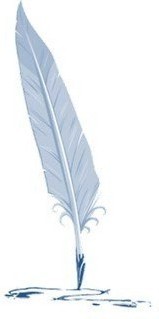 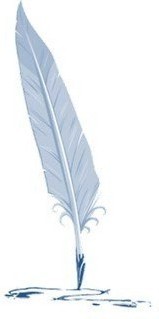 UVOD U HTML
Tekst
Tekst ili dokument je "informacija namenjena ljudskom sporazumevanju koja može biti prikazana u dvodimenzionalnom obliku... Tekst se sastoji od grafičkih elemenata kao što su karakteri, geometrijski ili fotografski elementi ili njihove kombinacije, koji čine sadržaj dokumenta." (ISO-definicija)
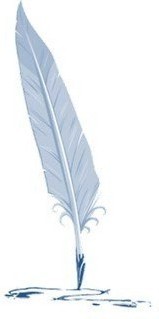 U svakom tekstu se razlikuju dve osnovne formalne strukture: 
logička struktura ili logički izgled (engl. logical layout) opisuje organizaciju sadržaja teksta. Tipični elementi logičke strukture su jedinice kao što su naslovi ili, pak, pasusi. 
grafička struktura ili grafička izgled (engl. graphical layout) opisuje organizaciju teksta u "štampanom" obliku. Tipični elementi grafičke strukture su jedinice kao što su strana ili red. 
Logička struktura ne zavisi od grafičke strukture dokumenta.
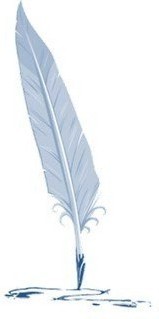 Hipertekst
Hipertekst ili web-dokument je, pojednostavljeno, tekst koji sadrže veze ili uputnice (engl. link) ka drugim dokumentima ili na samog sebe. 
Hipertekst je, preciznije, skup stranica (engl. page), u obliku datoteka, međusobno povezanih uputnicama koje su umetnute u stranice. Ove uputnice se obično vide kao veze (hiperveze) na koje se može kliknuti (od engl. to click). Za razliku od običnog teksta, koji se čita linearno (sleva na desno, odozgo naniže), hipertekst se čita prateći hiper-veze u tekstu, dakle, ne nužno na linearan način.
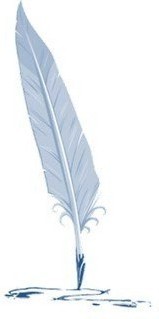 Jezici za opisivanje TEKSTA
Jezici za opisivanje teksta su jezici koji omogućavaju da se precizno opiše izgled i sadržaj jednog teksta. Od posebnog su značaja:
SGML (skr. od Standard General Markup Language), 
TeX i LaTeX (za matematičke tekstove), 
PostScript (jezik laserskih štampača), 
RTF (skr. od Rich Text Format), ...
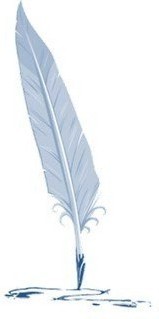 Jezici za opisivanje hiperteksta
Jezici za opisivanje hiperteksta su jezici koji omogućavaju da se precizno opiše hipertekstuelna struktura jednog teksta (uputnice na druge tekstove, itd). Najznačajniji jezici ove vrste su: 
SGML, 
HTML (skr. od HyperText Markup Language), pojednostavljena verzija SGML-a, 
XHTML (skr. od Expandable HTML) i 
XML (skr. od Extensible Markup Language, "kompromis" između preterane složenosti SGML-a i jednostavnosti HTML-a; njegova standardizacija je u toku).
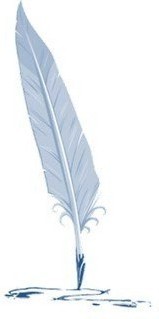 HTML
HTML je skraćenica od Hyper Text Mark-up Language. 
Izvorne datoteke sa dokumentom opisanim u HTML-u imaju obično ekstenziju .html ili .htm, a nalaze se u određenom direktorijumu servera vezanog na Internet, što ih čini dostupnim (vidljivim) na web-u. 
Jezik HTML se zasniva na eksplicitnom obeležavanju logičke strukture dokumenta.
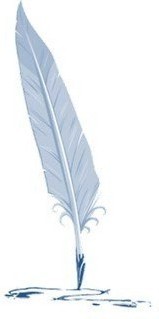 Tekst editor MS Notepad
Navigator ili razgledač (engl. browser) je interpretator jezika za prikazivanje hipertekstualnih dokumenata: on omogućava njihov vizuelni prikaz na ekranu. Na primer, Internet Explorer, Netscape Navigator...
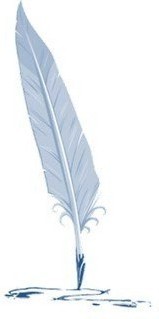 Etikete u HTML-u
<HTML>			 početni tag </HTML>		 	 krajnji tag
Ovo su HTML tagovi. Obeležavanje se vrši pomoću etiketa (engl. tag) koje opisuju elemente logičke strukture teksta. 
Da bi ste napravili krajnji tag, samo dodajte / u početni tag. 
Veliki broj tagova ima i krajnji tag (ali ne svi!).
Tagovi su način izdavanja instrukcija browser-u. Browser gore napisani tekst "shvata" kao 'Ovo je početak HTML dokumenta' (<HTML>) i 'Ovo je kraj HTML dokumenta' (</HTML>).
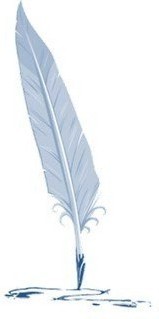 Etikete u HTML-u
Etikete(tagovi) se navode između uglastih zagrada < i >. 
Etikete se u HTML-u mogu razvrstati na:
proste etikete za opisivanje jednostavnih elemenata logičke strukture. Oblika su: <X> .
složene etikete su zagrade oblika <X> y </X> kojima je opisan izgled dela teksta y. 
atributi složenih obeležja oblika: 
	<X A1=a A2=b ...> y </X> koji pružaju dodatne informacije, obično o grafičkom izgledu, dela teksta y.
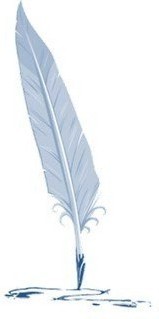 Osnovna struktura html dokumenta
U svakom HTML dokumentu mora se naći i par HEAD tagova koji označava zagrade zaglavlja, i sadrži meta-definicije HTML-dokumenta.
<HTML>	<HEAD>	</HEAD></HTML>
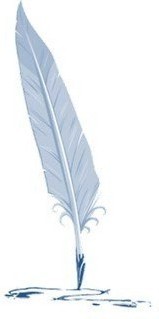 Osnovna struktura html dokumenta
Sledeća stvar koja bi trebala da se doda u HEAD je naslov HTML dokumenta (TITLE).
<HTML>	<HEAD>	<TITLE> Moja prva strana </TITLE>	</HEAD></HTML>
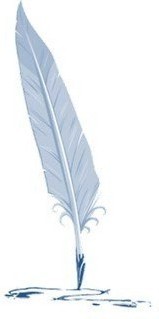 Osnovna struktura html dokumenta
Glavni deo HTML dokumenta nalaziće se između BODY tagova.
<HTML>	<HEAD>	<TITLE> Moja prva strana </TITLE>	</HEAD>
	<BODY>
			Sadrzaj moje strane.	</BODY></HTML>
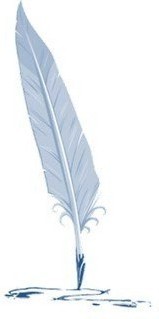 NASLOVI
Naslovi (engl. headers) se kodiraju prema relativnoj dubini ciframa od 1 do 6. 
	<HTML> 	
		<HEAD>
			<TITLE>Naslovi</TITLE>
		</HEAD> 
		<BODY> 
			<H1> Naslov H1 </H1> 
			<H2> Naslov H2 </H2> 
			<H3> Naslov H3 </H3> 
			<H4> Naslov H4 </H4> 
			<H5> Naslov H5 </H5> 
			<H6> Naslov H6 </H6> 
		</BODY> 
	</HTML>
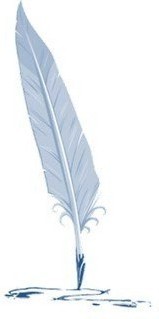 NASLOVI
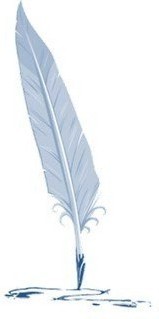 Obeležavanje logičke strukture teksta
Odeljak (engl. division) se opisuje zagradama <DIV> ... </DIV>. Ova etiketa može imati atribut za pozicioniranje ALIGN sa vrednostima CENTER, RIGHT ili LEFT. 
Pasus (engl. paragraph) se obeležava zagradama <P> ... </P>. Ukoliko u ravnom tekstu sledi pasus za pasusom, etiketa </P> se može izostaviti. I ova etiketa može imati atribut za pozicioniranje ALIGN sa istim vrednostima kao etiketa <DIV>.
Novi red (engl. break) se obeležava etiketom <BR>. Ovo je prosto obeležje: ne postoji etiketa </BR>.
Podvlaka (engl. rule) se obeležava etiketom <HR> sa opcionim atributom NOSHADE .
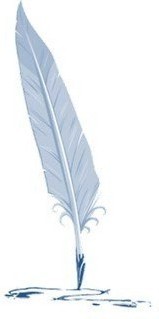 <HEAD><TITLE>Osnovne etikete</TITLE></HEAD>
	<BODY> 
		<H2>
		<P ALIGN=CENTER> Kandid ili o optimizmu</P> 
		</H2> 
		<HR> 
		<P ALIGN=LEFT>Panglos je predavao...</P> 
		<HR> 
		<P ALIGN=RIGHT>Panglos je predavao...</P> 
		<HR> 
		<P ALIGN=CENTER>Panglos je predavao<BR> 
		metafiziko-teologo-kosmolo-nigologiju.<BR> 	
		On je divno dokazivao da nema <BR> ...
		<P ALIGN=CENTER>Panglos je predavao 
		<DIV ALIGN=LEFT>metafiziko-</DIV> 
		<DIV ALIGN=CENTER>teologo-kosmolo-</DIV>
		<DIV ALIGN=RIGHT>nigologiju.</DIV> On...
		</P> 
	</BODY>
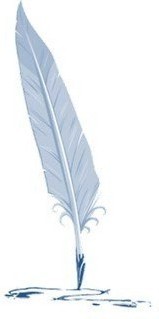 Obeležavanje logičke strukture teksta
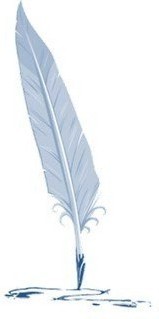 Atributi taga BODY
Atributi taga BODY definišu izgled osnovnih karakteristika prikaza dokumenta. Pozadina dokumenta se definiše atributima background ili bgcolor. Pozadina može biti: 
slika (npr. <BODY BACKGROUND="URL slike">) 
boja
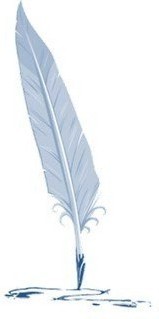 Promena boje pozadine
<HTML>	<HEAD>	<TITLE> Moja prva strana </TITLE>	</HEAD>
	<BODY BGCOLOR ="#FFFFFF">
			Sadrzaj moje strane.	</BODY></HTML>
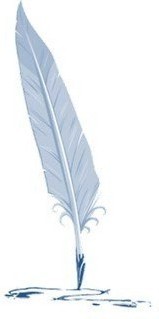 Promena boje pozadine
<BODY BGCOLOR ="#RRGGBB">  RRGGBB predstavlja heksadekadni triplet kôda boje: cifre RR (R=0..9A..F) određuju količinu crvene boje, cifre GG (G=0..9A..F) određuju količinu zelene boje, cifre BB (B=0..9A..F) određuju količinu plave boje
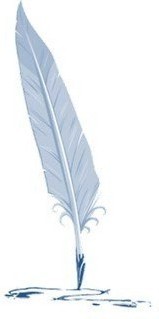 Slika kao pozadina
<HTML>	<HEAD>	<TITLE> Moja prva strana </TITLE>	</HEAD>
	<BODY BACKGROUND =“slika.gif”>
			Sadrzaj moje strane.	</BODY></HTML>
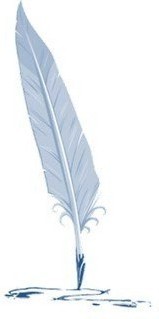 Fizički stil karaktera
Karakteri mogu dobiti i atribute "vida pisma“ ili, popularnije, biti prikazani u različitim fontovima:
Crni slog (engl. boldface) se navodi među zagradama <B> i </B> . Na primer: crni slog. 
Kurziv (engl. italics) se navodi među zagradama <I> i </I> : kurziv .
Podvučena slova (engl. underline) se dobijaju ograđivanjem teksta zagradama <U> i </U> : podcrtano .
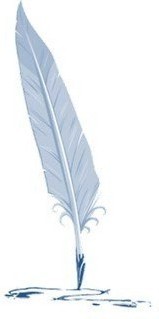 Teleprinterska slova (engl. teletype) se dobijaju ograđivanjem teksta zagradama <TT> i </TT> .
Precrtana slova (engl. strike) se dobijaju ograđivanjem teksta zagradama <STRIKE> i </STRIKE> . 
“Blinkujuća" slova se dobijaju ograđivanjem teksta zagradama <BLINK> i </BLINK> .
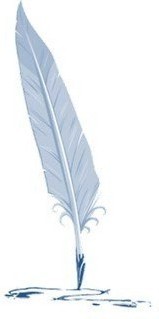 Fizički stil karaktera
<HTML>	<HEAD>	<TITLE> Razni oblici slova (fizicki 	stilovi)</TITLE>	</HEAD>
	<BODY>
			<B> boldovano </B> <BR> 
			<I> iskoseno </I> <BR>
			<U> podvuceno </U><BR> 	
			<TT> pisaca masina </TT> <BR> 			<STRIKE> precrtano </STRIKE><BR> 		<BLINK> treptuce </BLINK>
		</BODY></HTML>
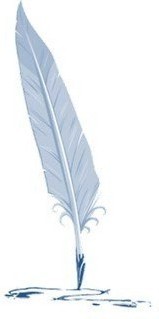 Fizički stil karaktera
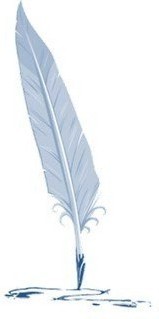 Logički stilovi karaktera
Isticanje dela teksta, na primer, tekst na drugom jeziku, se može obeležiti etiketom <EM> ... </EM> (engl. emphasis). Na primer: 
	<EM> To be or not to be, ... </EM> daje: To be or not to be, ... 
Naročito istiknuti deo teksta se obeležava njegovim navođenjem između zagrada: <STRONG> ... </STRONG> (engl. strong emphasis). Ova etiketa se interpretira crnim slogom (bold). Na primer: Razlikovati VAŽNO od nevažnog.
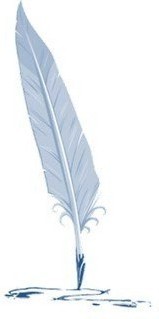 Logički stilovi karaktera
Citat unutar pasusa se navodi u zagradama <CITE> ... </CITE>. Ova etiketa se obično interpretira kurzivom. Na primer:  <CITE> Biti il' ne biti, ... </CITE> daje: Biti il' ne biti, ... 
Citirani pasus se navodi u zagradama <BLOCKQUOTE> ... </BLOCKQUOTE>. Ove etikete se interpretiraju uvlačenjem pasusa u odnosu na levu marginu teksta. 
Delovi programskog koda (npr. HTML-direktive), tastature i primeri se redom mogu obeležiti donjim etiketama, koje se obično interpretiraju teleprinterskim slogom: 
	<CODE> segment koda </CODE><KBD> dirka tastature </KBD><SAMP> uzorak izlaza </SAMP>
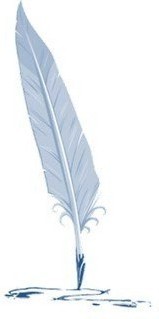 Logički stilovi karaktera
Definicije se mogu navesti između zagrada: <DEF> ... </DEF>. Promenljive se mogu obeležiti zagradama: <VAR> ... </VAR>. Tekst između ovih etiketa se obično iterpretira kurzivnim slogom.
Adresa, deo teksta koji predstavlja adresu pomoću etikete: <ADDRESS>. Na primer:
   <ADDRESS> Matematički fakultet<BR> Studentski trg 16<BR>Beograd </ADRESS> daje:Matematički fakultet Studentski trg 16 Beograd
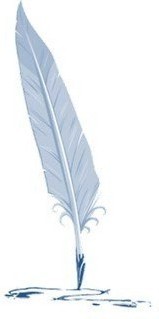 Logički stilovi karaktera
<HTML>	<HEAD>	<TITLE> Logicki stilovi karaktera </TITLE>	</HEAD>
	<BODY>
	<EM> naglaseno </EM><BR> 
	<STRONG> jako naglaseno </STRONG><BR> <CITE> citat </CITE><BR> 
	<CODE> deo programskog koda </CODE><BR> <DEF> definicija </DEF><BR> 
	<ADDRESS> Adresa </ADDRESS> 
		 </BODY> </HTML>
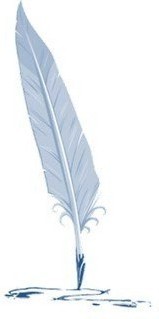 Logički stilovi karaktera
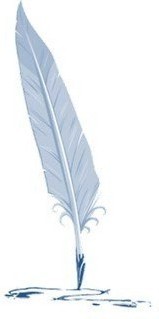 UGNEždeni tagovi
Tagovi se često mogu koristiti u raznim kombinacijama.
Na primer, 
	<I><B>kombinovano</B></I>
	proizvodi efekat
	kombinovano
Treba obratiti pažnju da se tagovi pravilno ugnezde, to jest da se ne preklapaju.
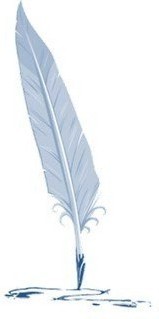 UGNEždeni tagovi
<PRVI><DRUGI></PRVI></DRUGI>   
	 Preklopljeni tagovi. Loše!
 <PRVI><DRUGI></DRUGI></PRVI>
	Ugnežđeni tagovi. Dobro!
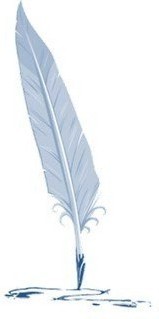 Liste
Razlikuju se tri vrste lista: opisne, numerisane i neuređene liste.
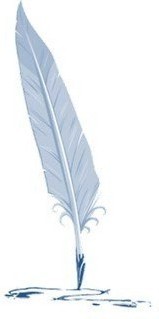 Opisne liste
Opisne liste opisuju logičku strukturu koja odgovara listi pojmova koji se definišu. Otuda se opisne liste nazivaju i definicione liste. Ovakva lista se opisuje sledećim etiketama:  
	<DL>  
	 <DT> odrednica 1 <DD> opis odrednice1  
	 <DT> odrednica 2 <DD> opis odrednice 2 . . . </DL>
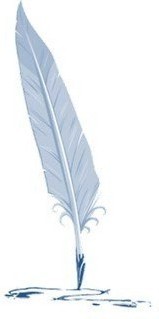 Opisne liste
<HTML> 
		<HEAD> 
		<TITLE>Opisne liste</TITLE> 
		</HEAD> 
		<BODY> 
		<DL> 
		<DT>piko- <DD> prefiks nekoj jedinici koji pokazuje milioniti deo milionitog dela te jedinice; 
		<DT>nano- <DD> prefiks nekoj jedinici koji pokazuje milijarditi deo te jedinice; 
		</DL> 
		</BODY> 
	</HTML>
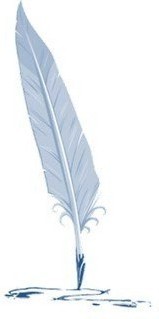 OPISNE LISTE
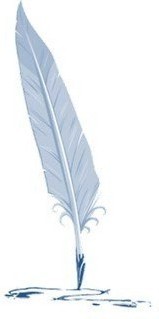 Numerisane liste
Koriste se za predstavljanje listi (spiskova) čiji članovi su numerisani (oredered). 
Lista počinje obeležjem <OL>, a završava se obeležjem </OL>. Svaki član liste počinje obeležjem <LI> koje ne mora da ima zatvarajući komplement oblika </LI>.
<OL>   
		<LI> Element 1 liste   
		<LI> Element 2 liste . . . . . 
	</OL>
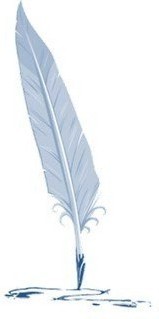 Numerisane liste
<HTML> 
		<HEAD> 
			<TITLE>Numerisane liste</TITLE> 	</HEAD> 
		<BODY> 
			<OL> Predmeti na 1. godini Matematike 		<LI> Analiza 1 
			<LI> Linearna algebra 
			<LI> Osnovi programiranja 				<LI> Analiticka geometrija 
			</OL> 
		</BODY> 
</HTML>
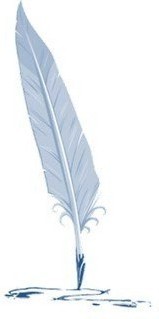 Numerisane liste
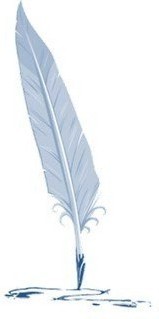 Nenumerisane liste
Koriste se za predstavljanje nenumerisane (unorderd) liste članova odvojenih praznim redom i označenih specijalnim vodećim znakom (bullet: kružić, disk, kvadrat). Kod nenumerisanih lista, etiketa <LI> može imati atribut TYPE sa vrednostima DISC, SQUARE, itd. koji opisuje izgled grafičkog znaka koji prethodi elementu liste. 
Zapis nenumerisane liste je je sledeći: 
	<UL>   
		<LI> Element 1 liste   
		<LI> Element 2 liste . . . 
	</UL>
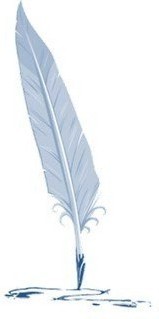 Nenumerisane liste
<HTML> 
	<HEAD>
		 <TITLE>Nenumerisane liste</TITLE> </HEAD> 
	<BODY> 
		<UL> Tokom zime ima 
			<LI> jabuka 
			<LI> limuna 
			<LI> grejpa i 
			<LI> banana. 
		</UL> 
	</BODY> 
	</HTML>
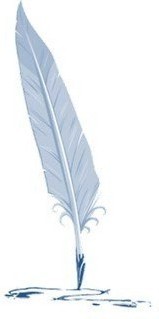 Nenumerisane liste
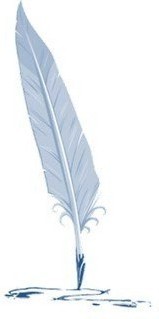